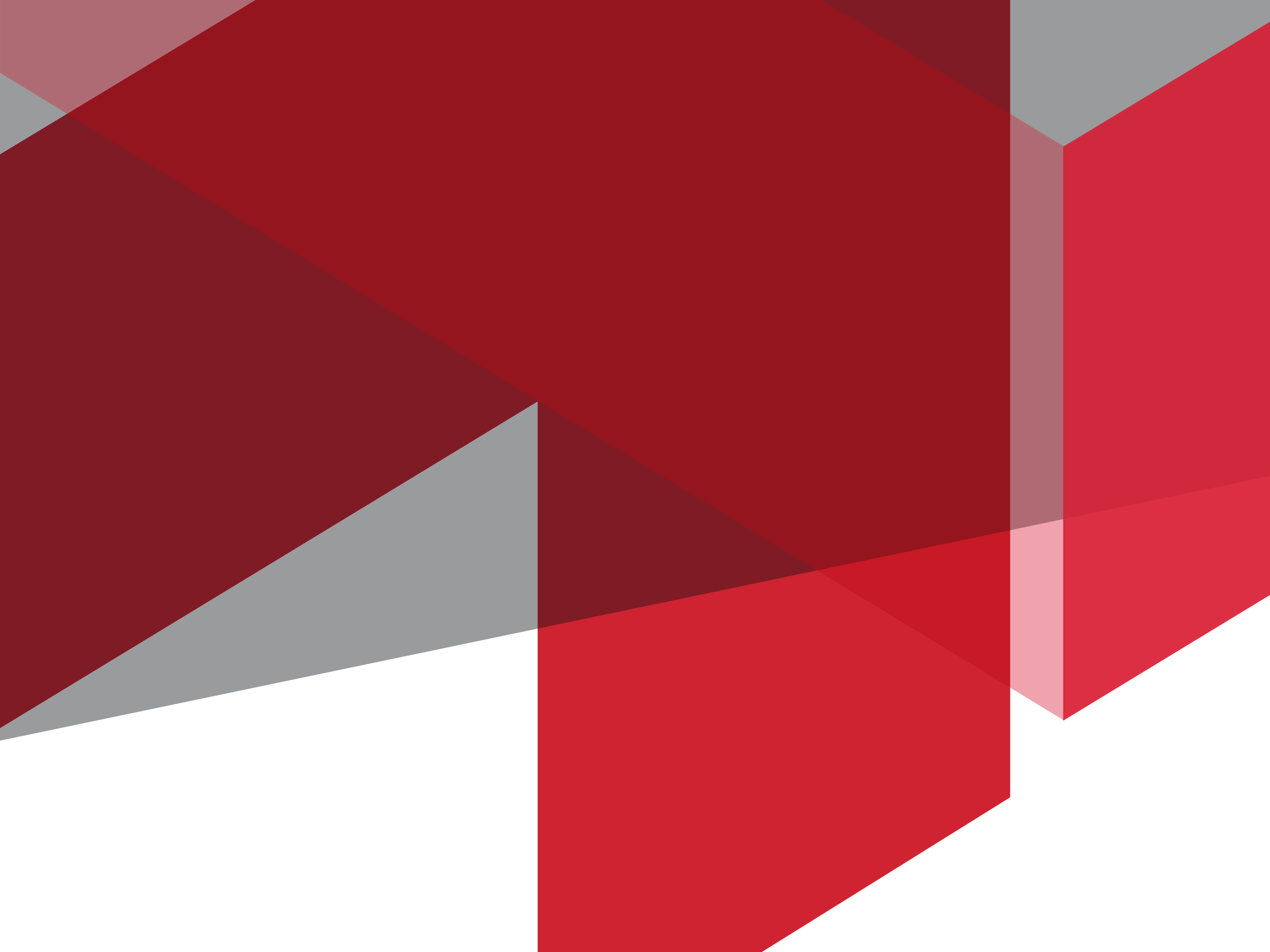 Kotter Change Model
8 Steps
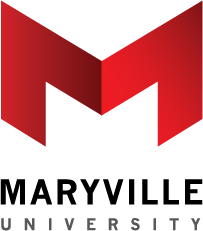 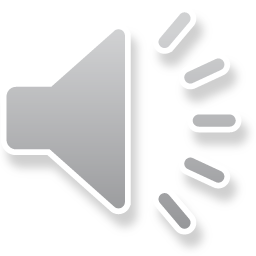 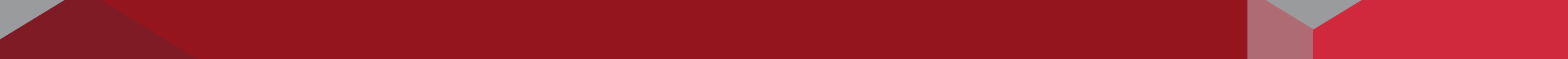 Kotter 8 Step Change Model
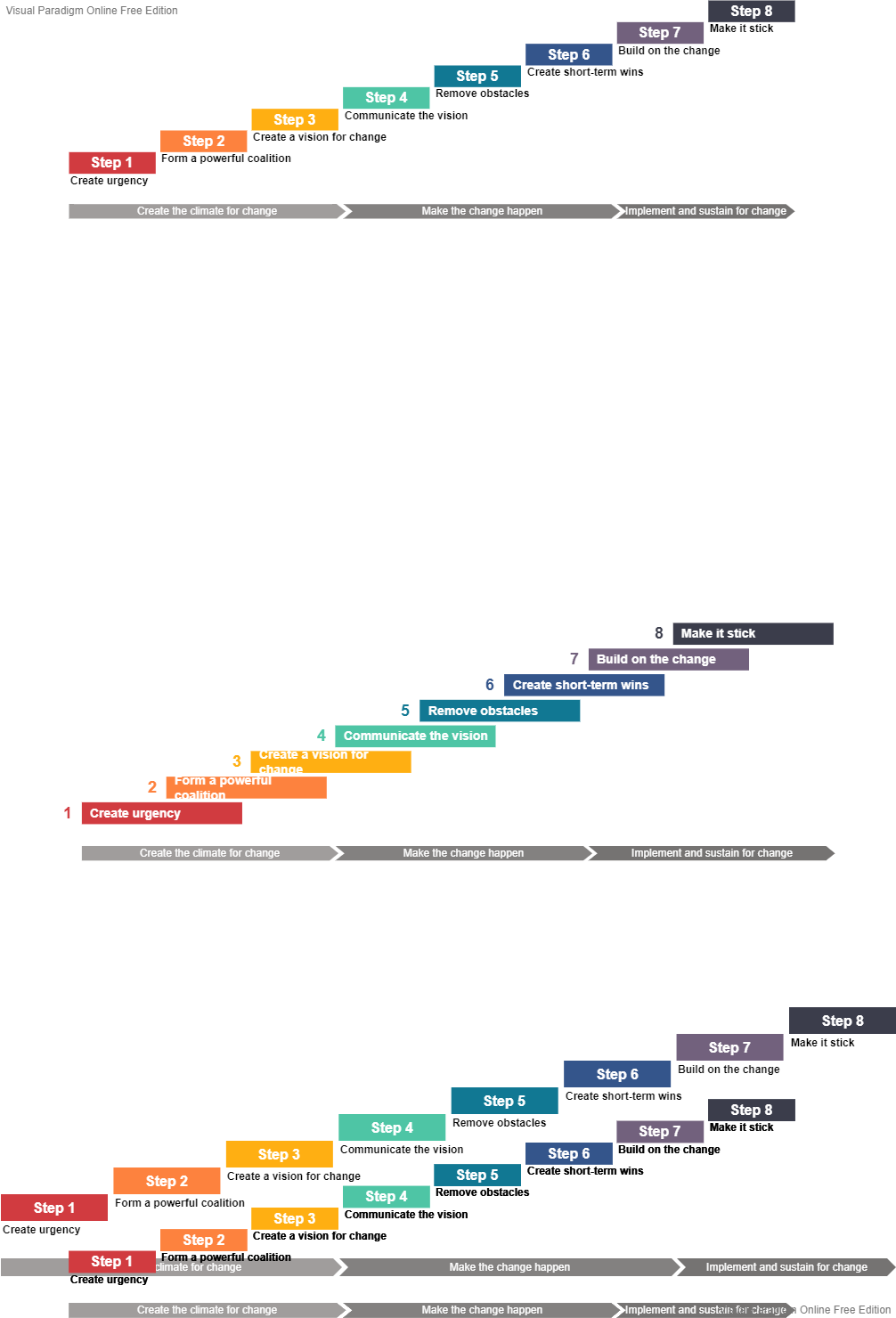 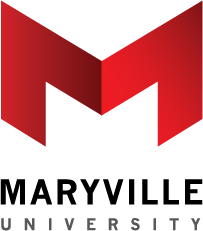 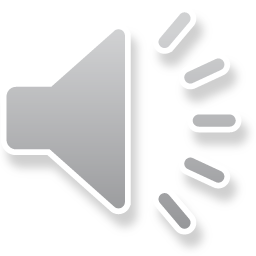 2
Week 4
The following is what you will work through for week 4
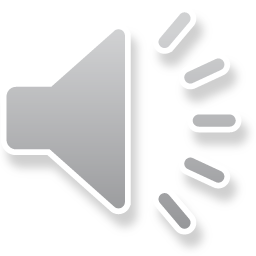 Step 1 Establish a Sense of Urgency
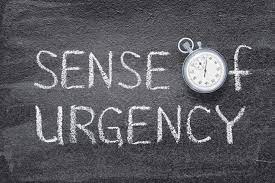 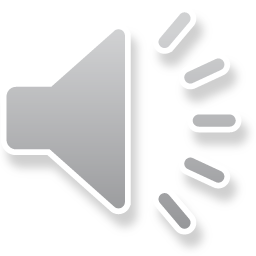 Interactive
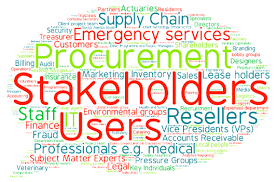 Why is the status quo unacceptable?
Listen to your patients and other internal and external customers carefully.
What feedback have you received from your patients and other internal/external constituents that leads you to make the proposed change?
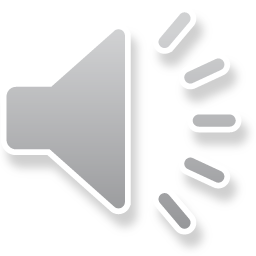 Question
Why is the status quo unacceptable?
Listen to your patients and other internal and external customers carefully.
What feedback have you received from your patients and other internal/external constituents that leads you to make the proposed change?
Step 2 Create Powerful Guiding Coalition
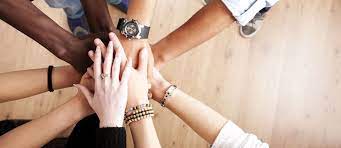 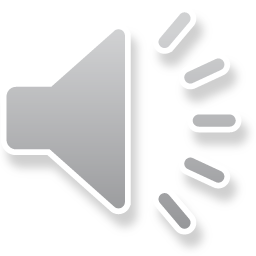 Interactive
Who will you choose as your guiding coalition?
Why did you choose them? 
Do they have the following key characteristics?
Position power
Expertise
Credibility
Leadership
Do you have trust, mutual understanding, respect, and caring with all of your guiding coalition?
What is your common goal regarding the proposed change?
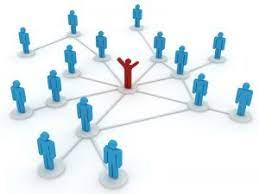 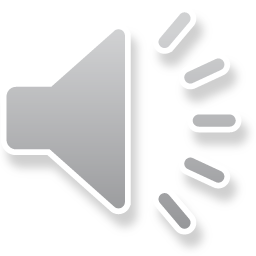 Questions
Who will you choose as your guiding coalition?
Why did you choose them? 
Do they have the following key characteristics?
Position power
Expertise
Credibility
Leadership
Do you have trust, mutual understanding, respect, and caring with all of your guiding coalition?
What is your common goal regarding the proposed change?
Step 3 Develop a Change Vision
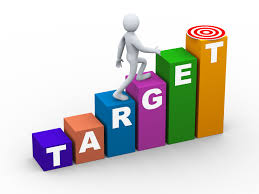 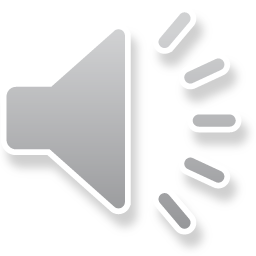 Interactive
What is your picture of the future that provides meaningful rational to people to want to make the change?
Does your vision statement do the following?
Clarify the direction of the change?
Motivate people to take action in the right direction?
Coordinate action of different people so they can be more autonomous?
Is your vision…
Imaginable?
Desirable?
Feasible? 
Focused?
Flexible?
Communicable?
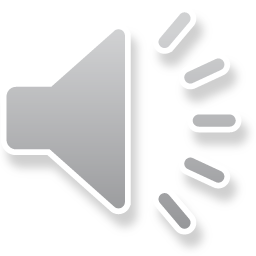 Questions
What is your picture of the future that provides meaningful rational to people to want to make the change?
Does your vision statement do the following?
Clarify the direction of the change?
Motivate people to take action in the right direction?
Coordinate action of different people so they can be more autonomous?
Is your vision…
Imaginable?
Desirable?
Feasible? 
Focused?
Flexible?
Communicable?
Step 4 Communicate the Change Vision
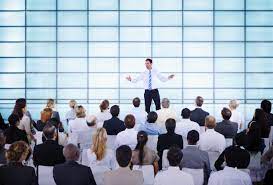 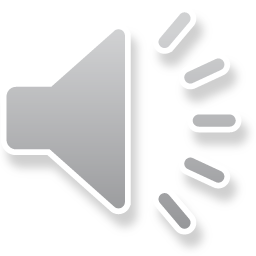 Interactive
Is your vision simple?
How does it use metaphor, analogy, and/or example?
How will you communicate it in multiple forums?
How can you repeat it more than once?
Describe how you are leading by example.
How will you explain seeming inconsistencies?
How will you allow give and take?
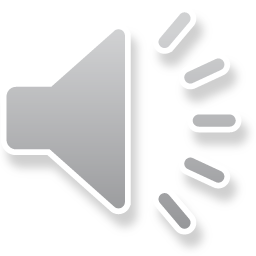 Questions
Is your vision simple?
How does it use metaphor, analogy, and/or example?
How will you communicate it in multiple forums?
How can you repeat it more than once?
Describe how you are leading by example.
How will you explain seeming inconsistencies?
How will you allow give and take?
Break here and put the rest of this in week 5
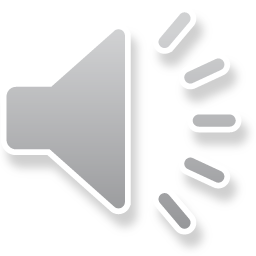 16
Week 5
The following is what you will work through in week 5.
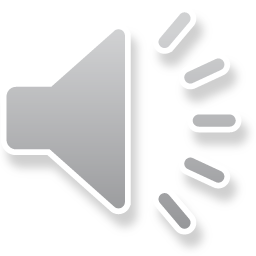 Step 5 Empower Broad Base Action
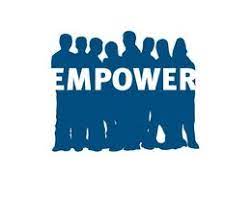 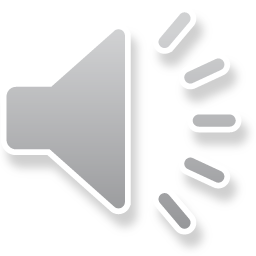 Interactive
Have you removed barriers, such as the following, to empowerment?
Formal structures
A lack of needed skills
Personnel and information systems
Supervisors who discourage the change
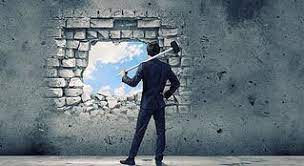 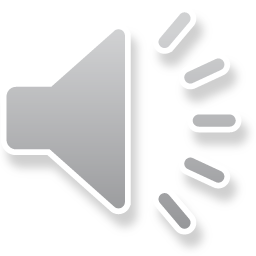 Questions
Have you removed barriers, such as the following, to empowerment?
Formal structures
A lack of needed skills
Personnel and information systems
Supervisors who discourage the change
Step 6 Generate Short-Term Wins
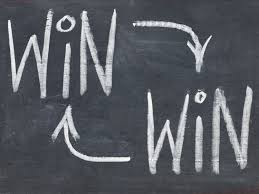 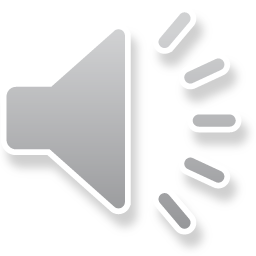 Interactive
Have you provided for short-term wins that are visible, unambiguous, and clearly related to the change effort?
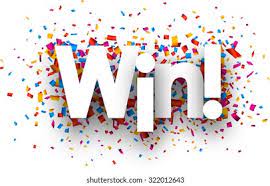 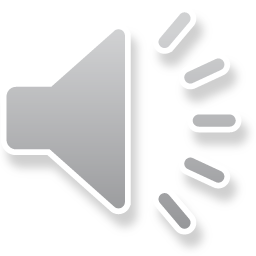 Question
Have you provided for short-term wins that are visible, unambiguous, and clearly related to the change effort?
Step 7 Consolidate Gains to Produce More Change
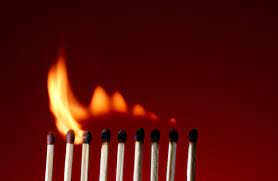 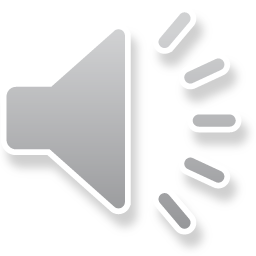 Interactive
How are you keeping the momentum going?
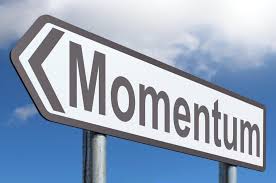 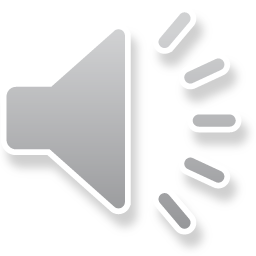 Question
How are you keeping the momentum going?
Step 8 Anchor Change in Culture
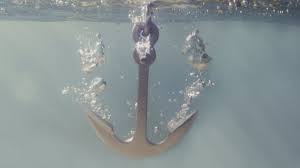 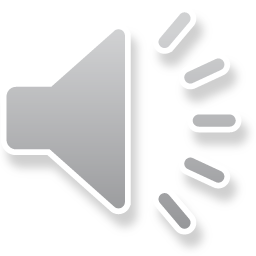 Interactive
How are you making sure that the change will be rooted in the organizational culture?
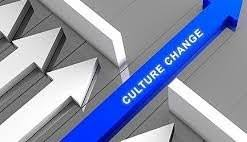 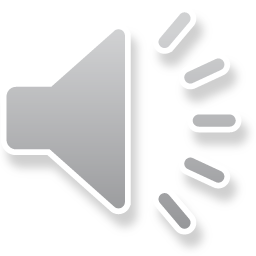 Question
How are you making sure that the change will be rooted in the organizational culture?
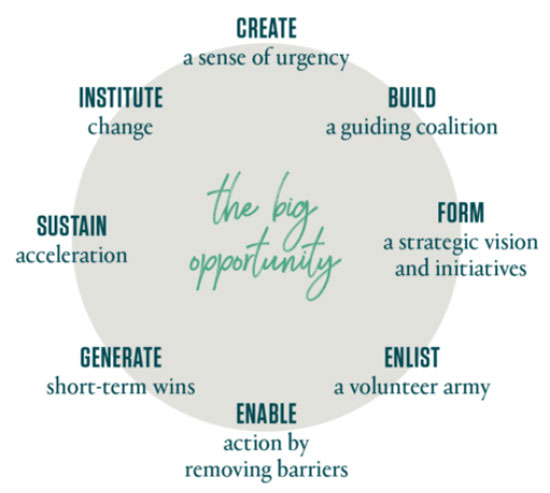 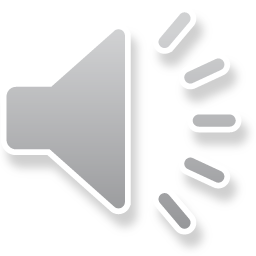